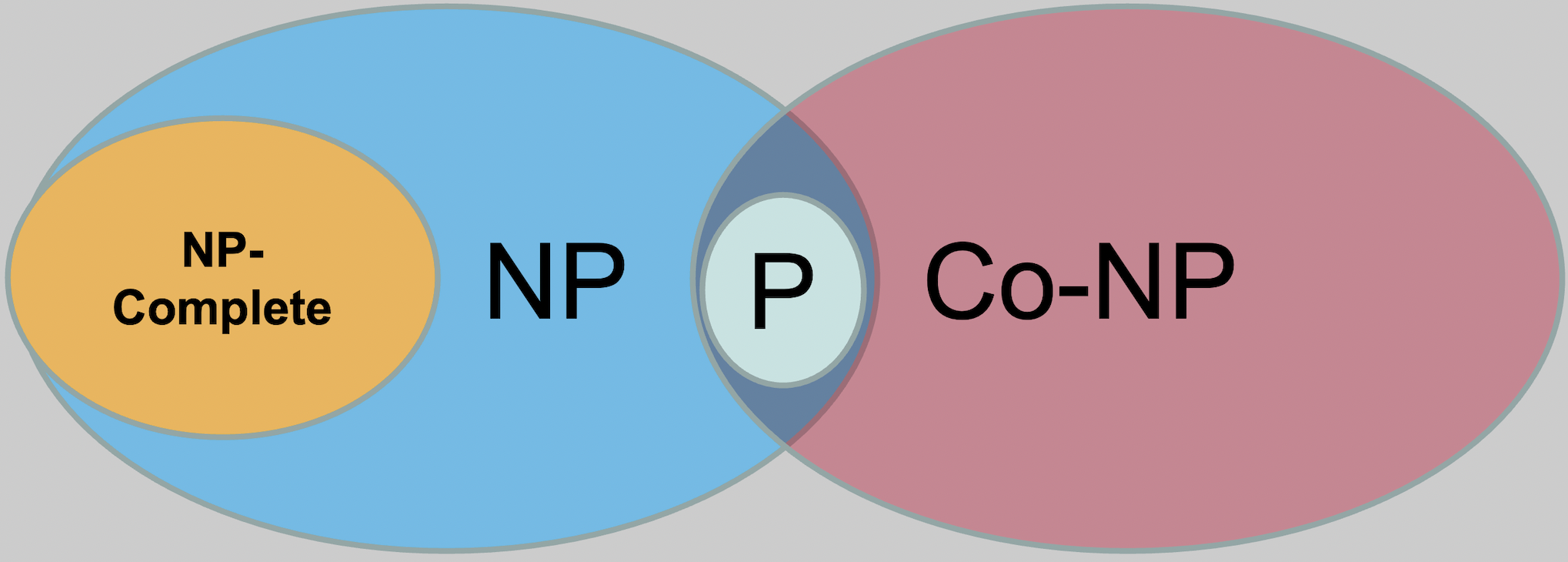 Computer Science; College of Engineering & Computer Science